«По    страницам   музыкальныхпроизведений  Владимира Коровицына»
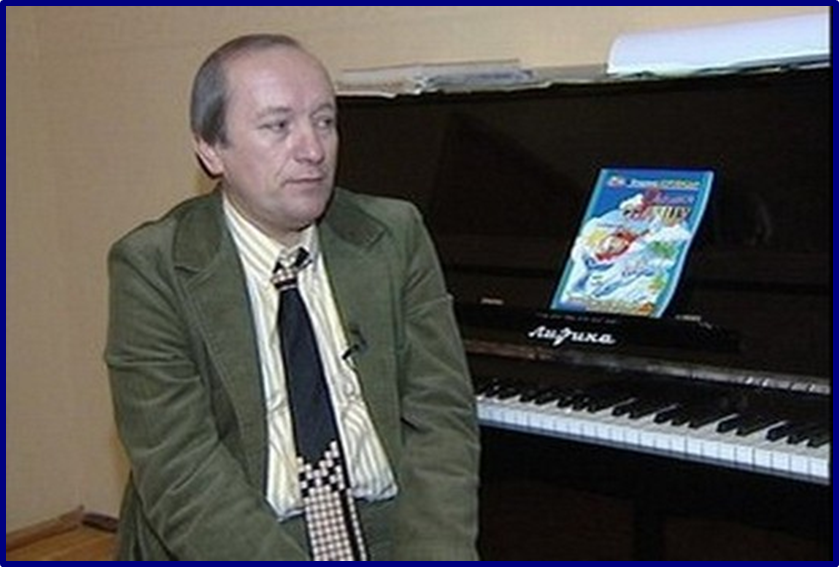 г.Кемерово 2023 год
Цель:
Познакомить учащихся с творчеством современного композитора В.Коровицына.
Образовательные:
Расширить знания учащихся о современном музыкальном искусстве с привлечением информационно-коммуникативных технологий.
Формировать стремление к творческому поиску в процессе работы над музыкальным произведением.
Задачи:
Развивающие:
Обогатить репертуар и на его основе совершенствовать исполнительские навыки и умения учащихся.
Развивать умение слушать музыку в своем исполнении и исполнении педагога и других учащихся.
Воспитательные:
Воспитывать интерес, любовь и уважение к музыкальной и общей культуре, прививать любовь к фортепиано.
Способствовать проявлению творческой активности, силы воли, умения дисциплинировать себя на публичных выступлениях.
Владимир Виленович Коровицын
Родился в 1956 году в г. Новгороде,
там же окончил ДМШ №1 и музыкальное училище, 
с отличием окончил Ленинградскую консерваторию имени Н.А. Римского-Корсакова, лауреат Международных конкурсов «Melody competition» (Стокгольм, 1992) и конкурса «Весна романса» (Санкт-Петербург, 2000), 
член Союза композиторов России, автор ряда сборников (партитуры для хора, струнного и симфонического оркестров, вокальная и инструментальная музыка для фортепиано, скрипки, флейты, баяна и др.
Господин Великий Новгород
Владимир Коровицын -
автор  многих сборников для фортепиано: «Детский альбом», «Радуйся солнцу»,»Рисунки на песке»,»Романтические  миниатюры», «Музыкальное путешествие по странам Западной Европы», «Исполнение желаний», «Искорки радости», «Самый прекрасный в мире принц» , «Диалоги» и другие.
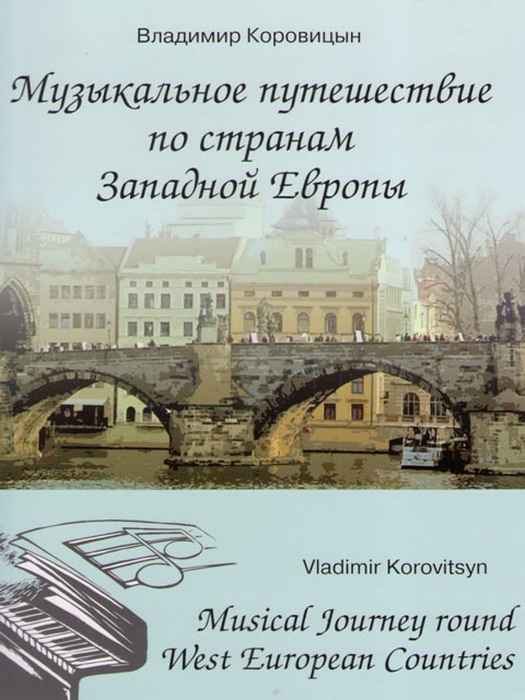 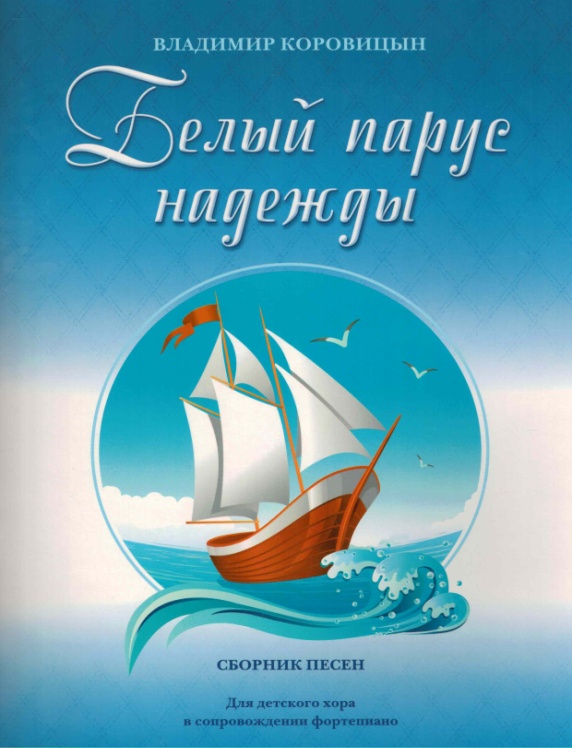 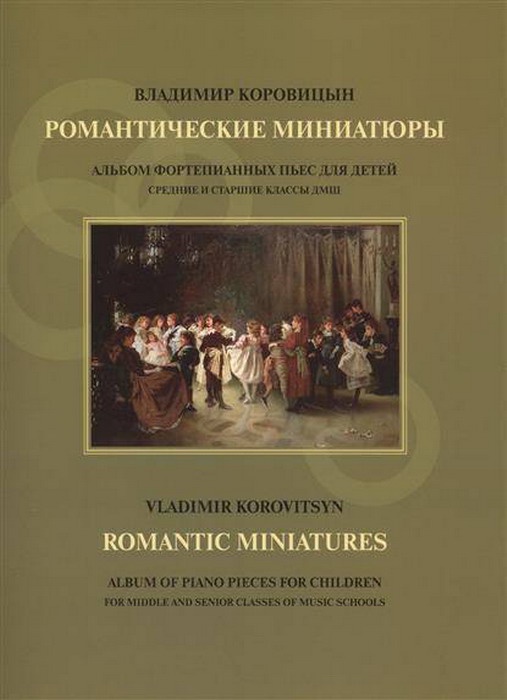 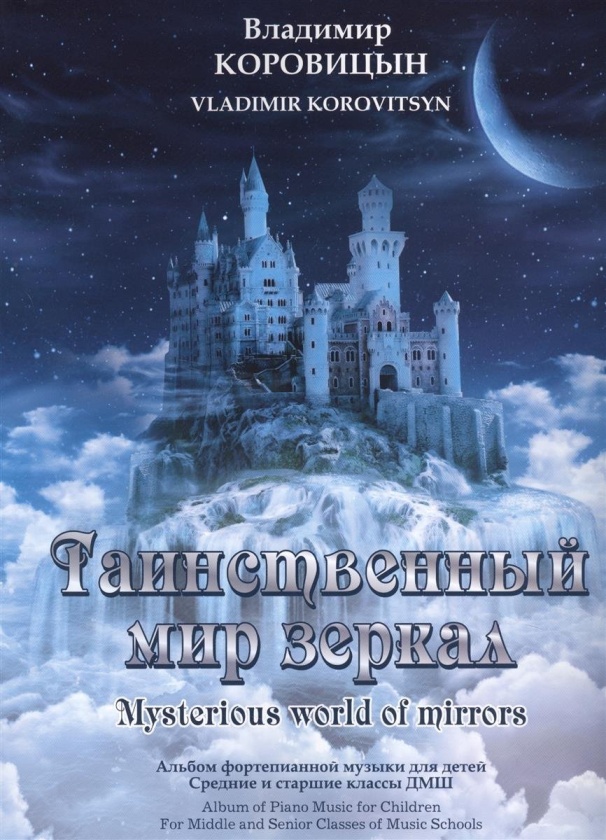 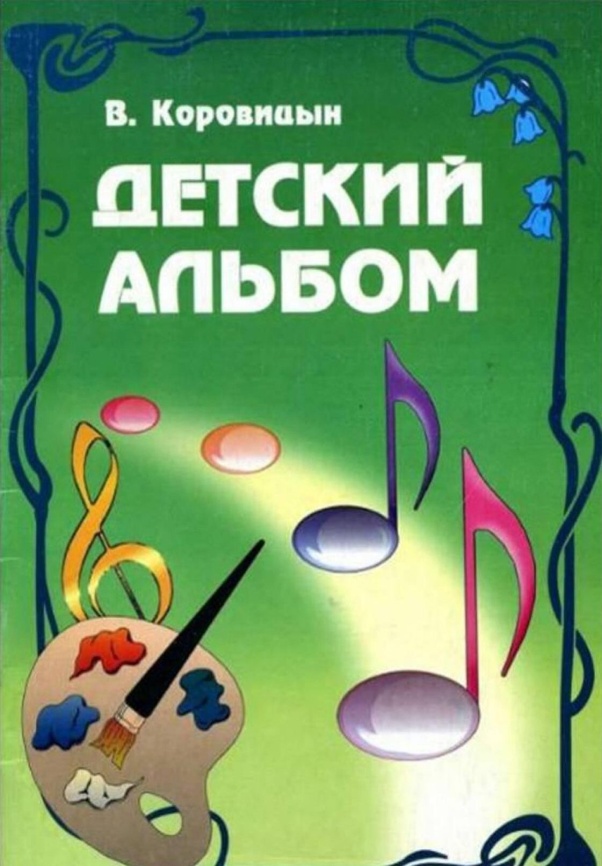 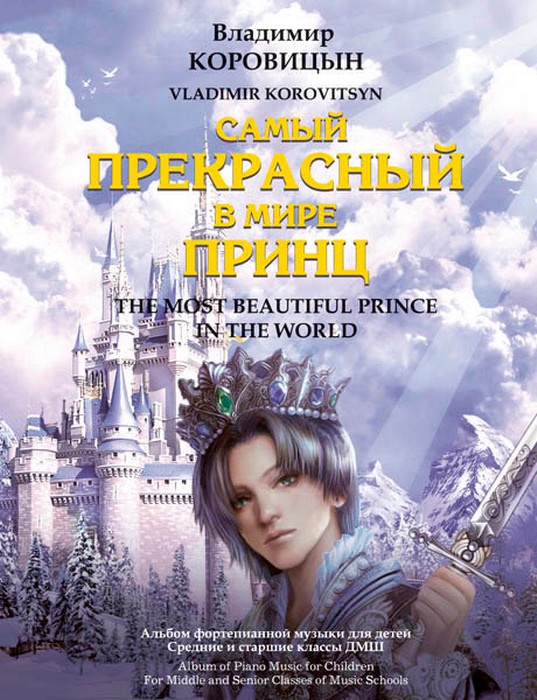 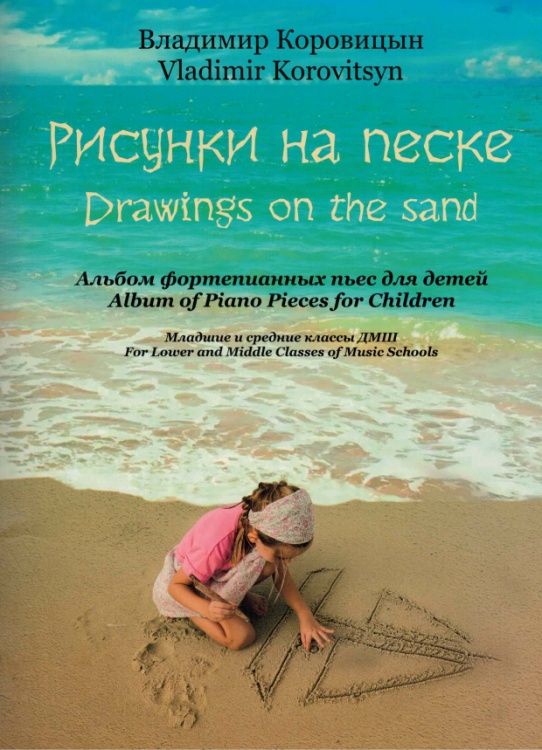 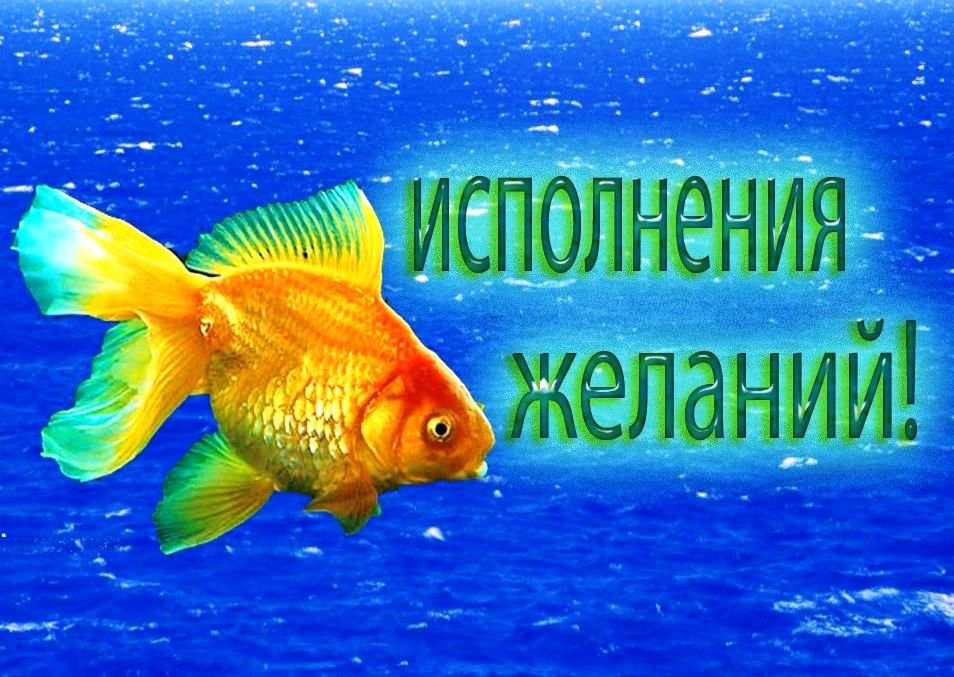 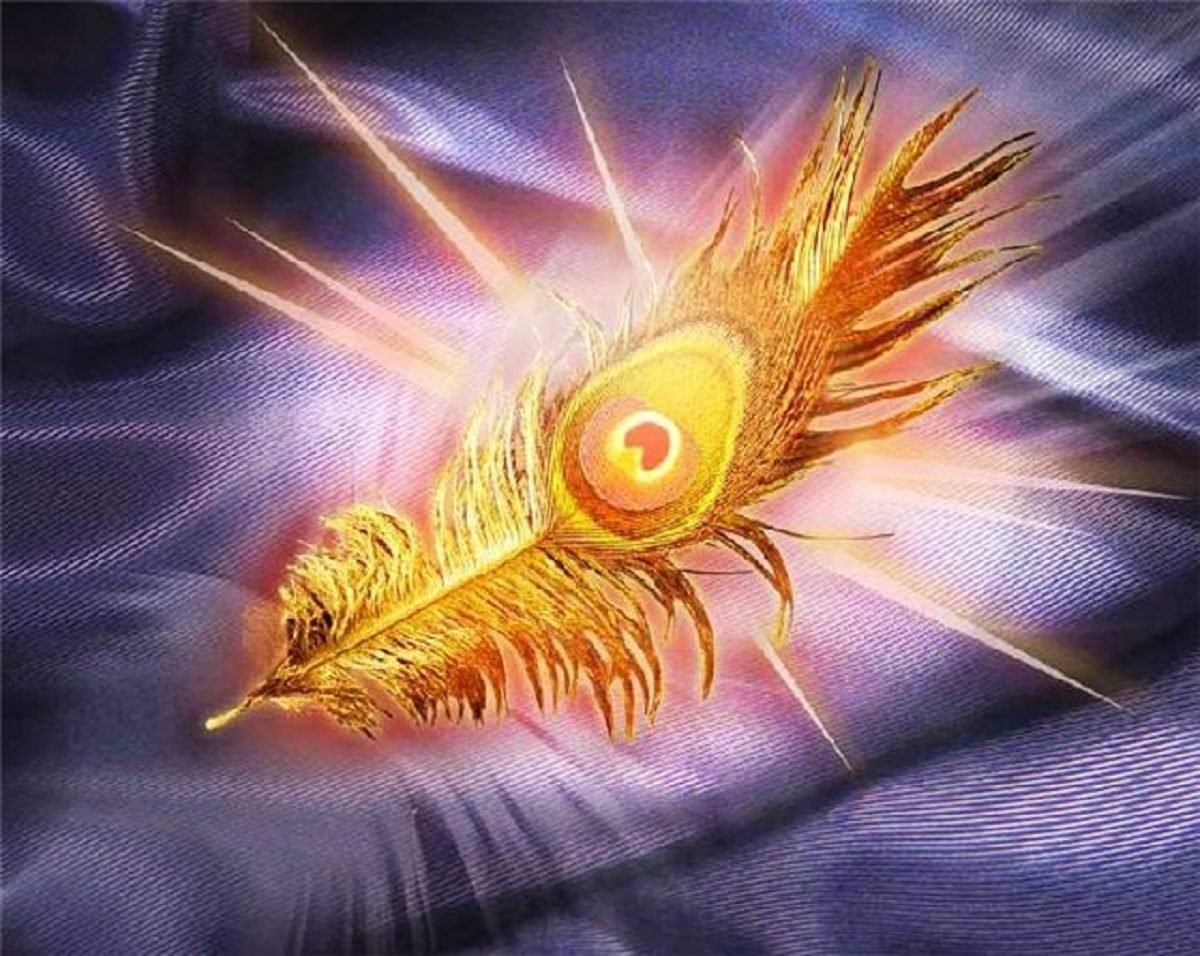 «ЖИВИ, ЁЛОЧКА !»
.
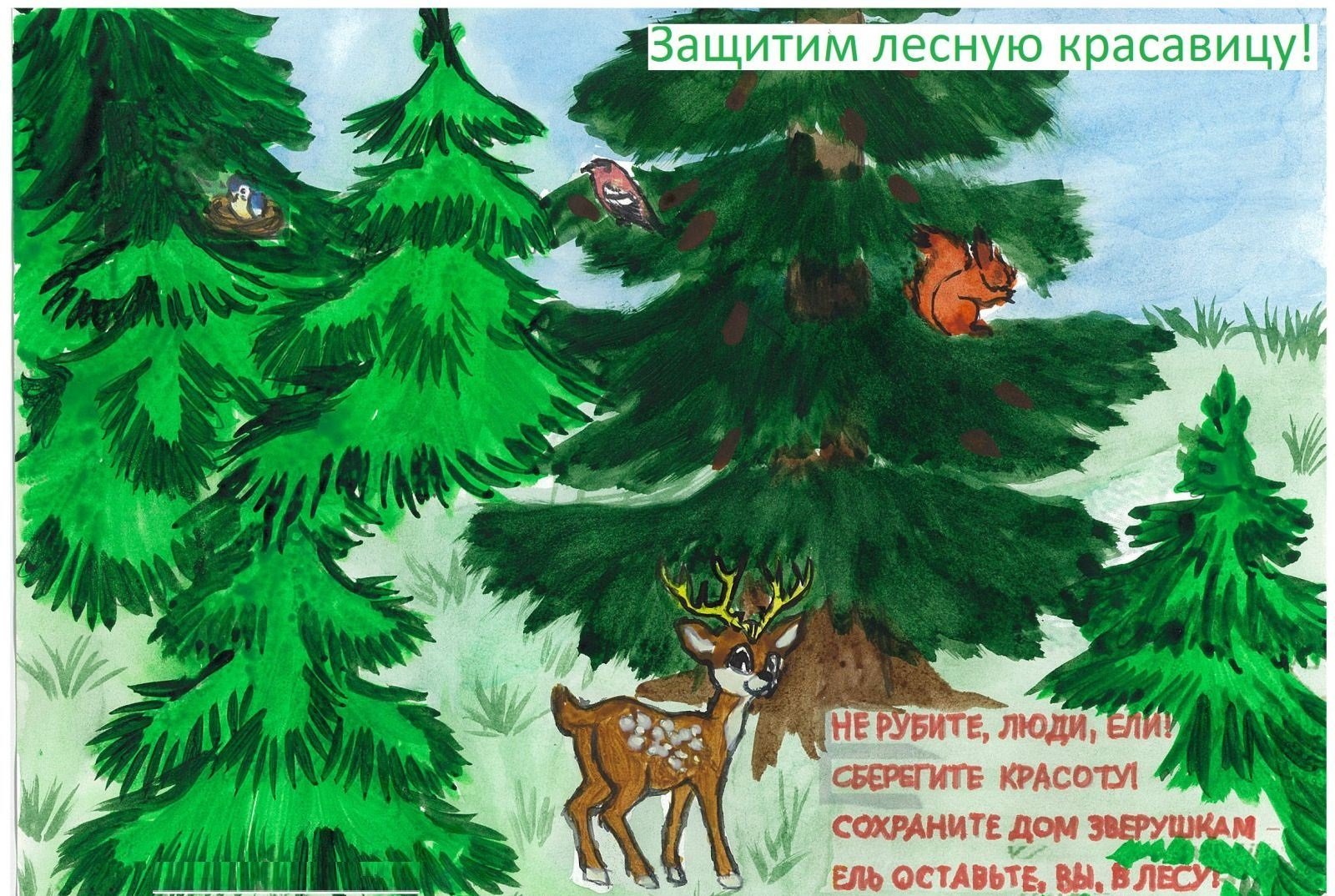 «ЛАСКОВАЯ КИСКА»
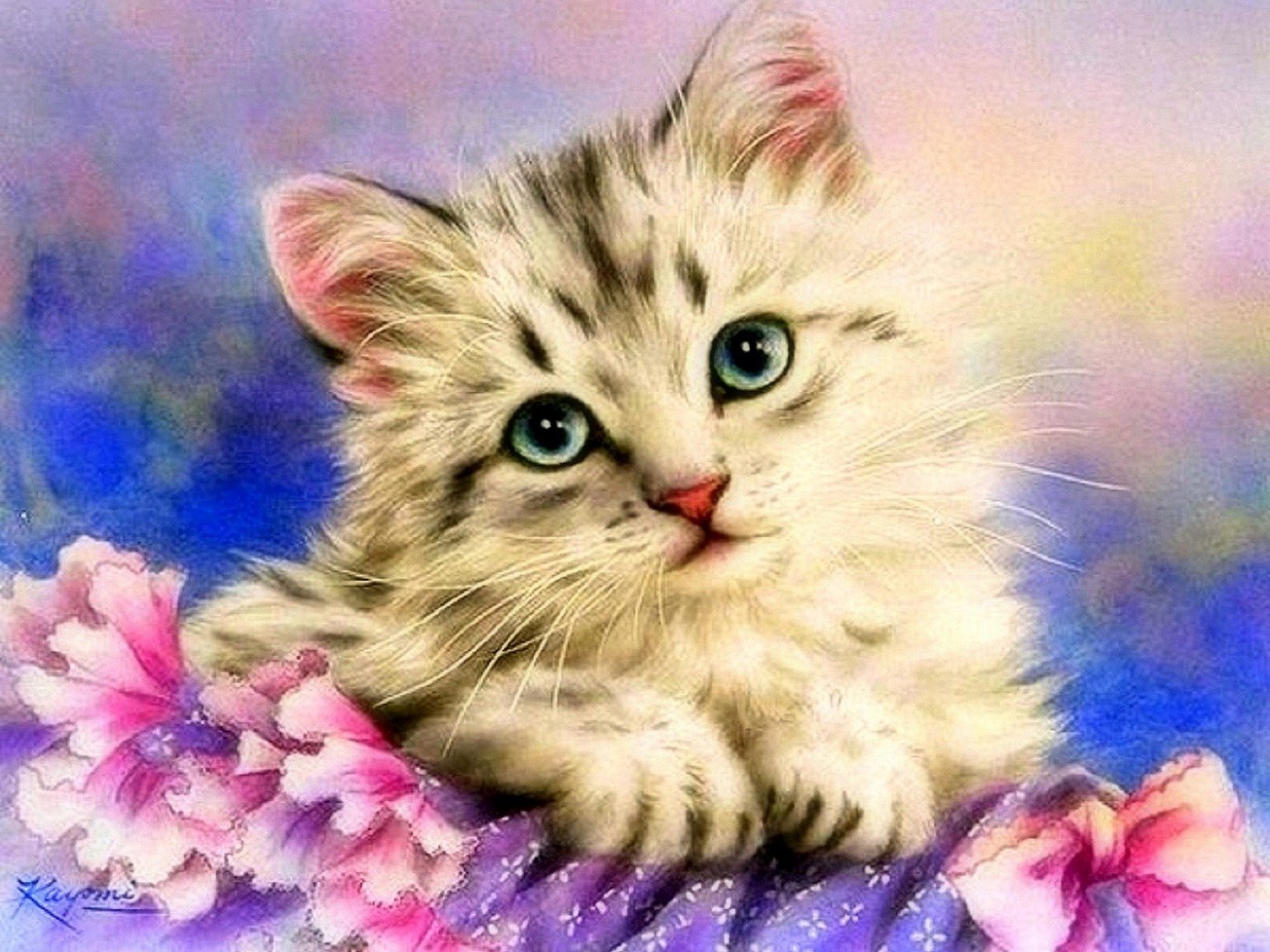 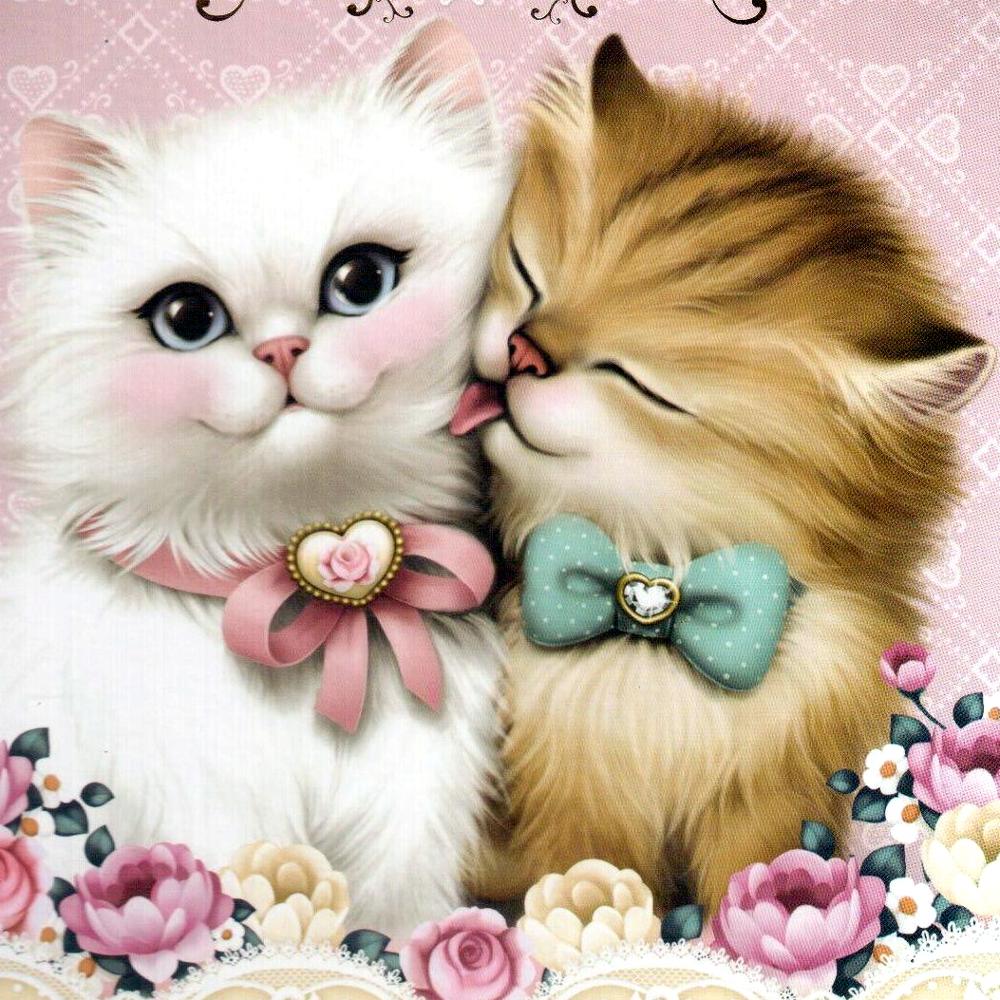 «ЕМЕЛЯ НА ПЕЧКЕ ЕДЕТ»
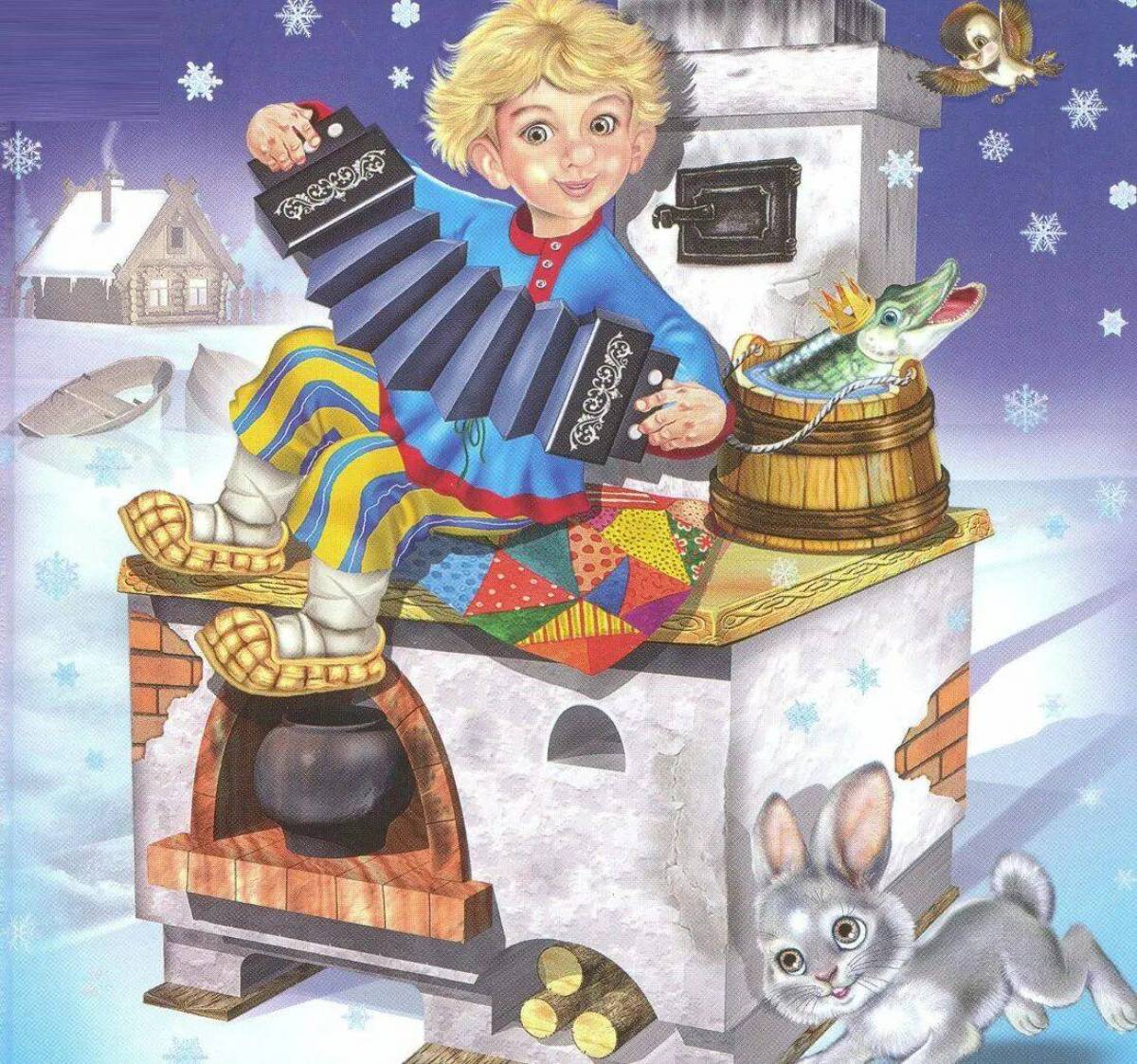 «РУСАЛОЧКА»
«И СНОВА ИЮНЬ»
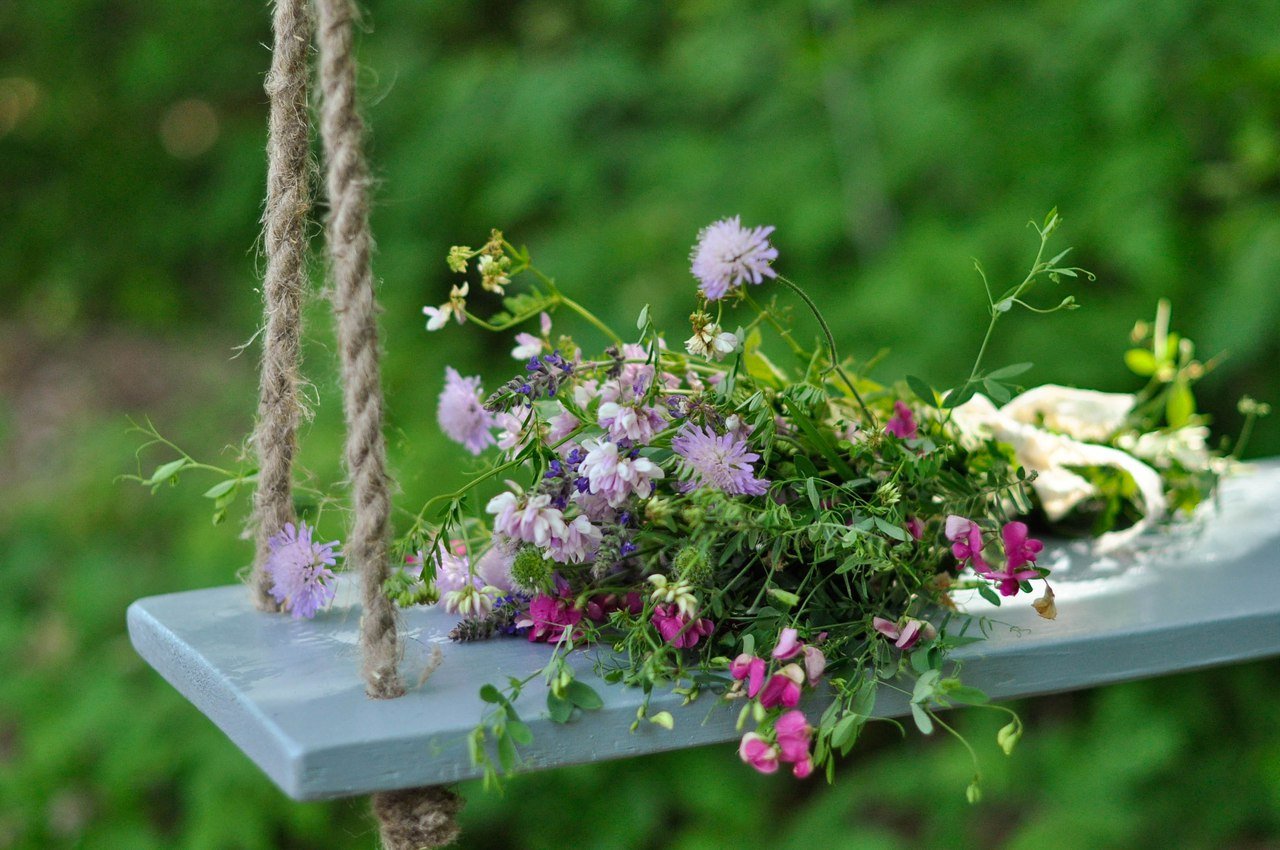 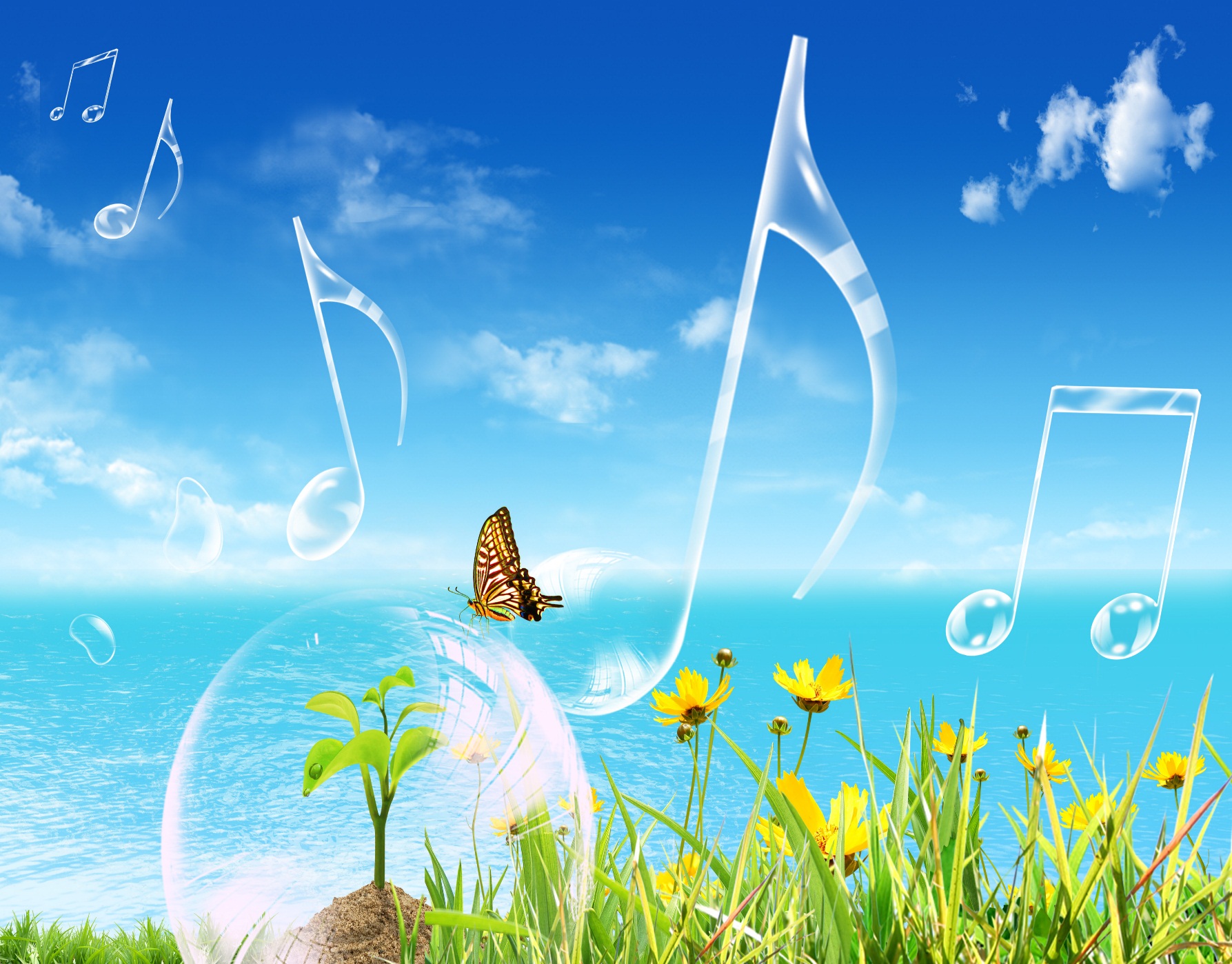 В июне ярко солнце светит
И сладко иволга щебечет.
«ЭОЛОВА АРФА»
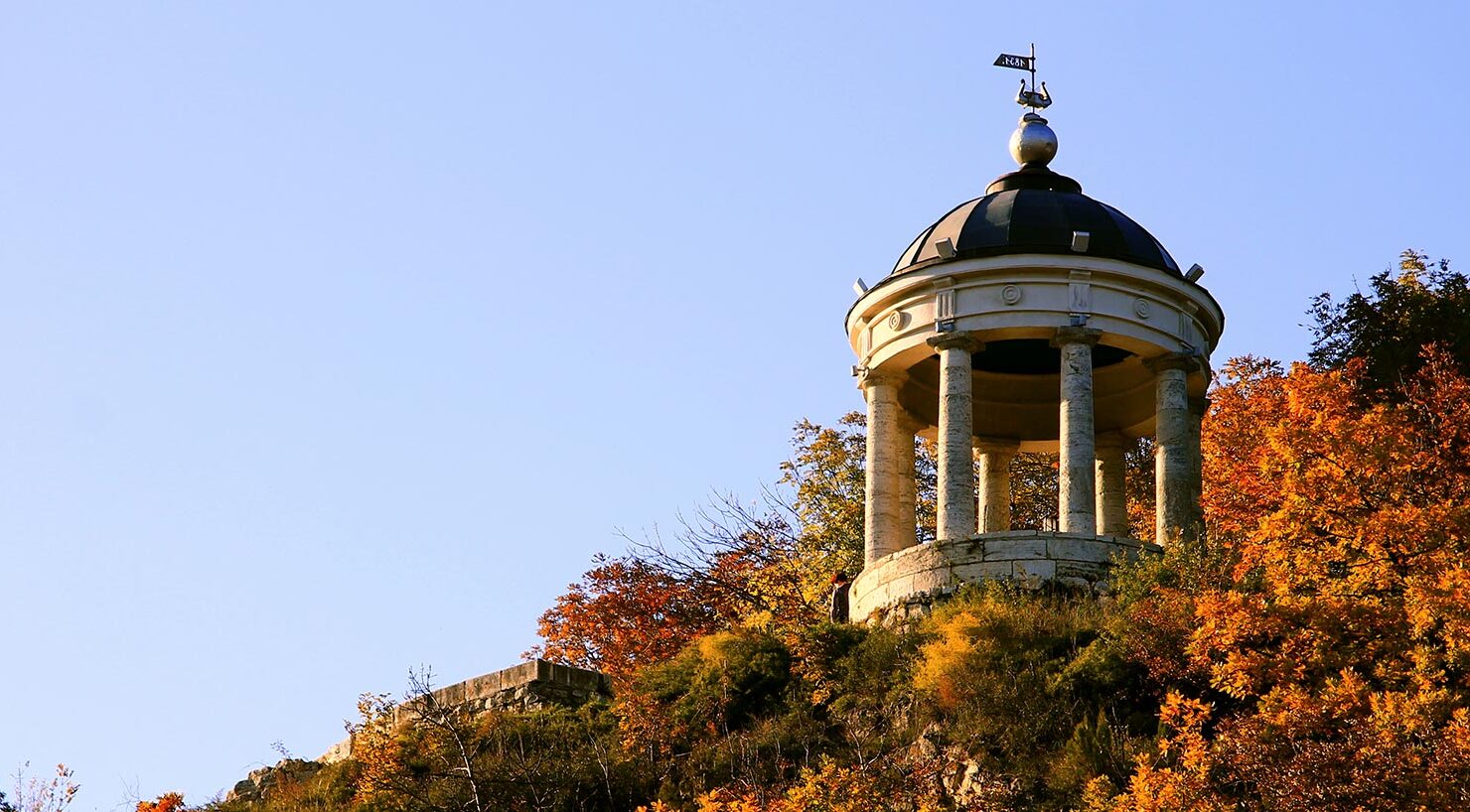 «РИЧЕРКАР»
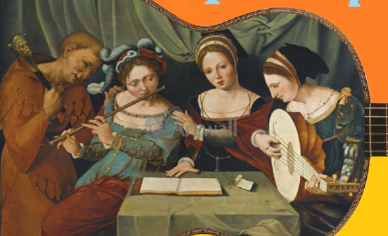 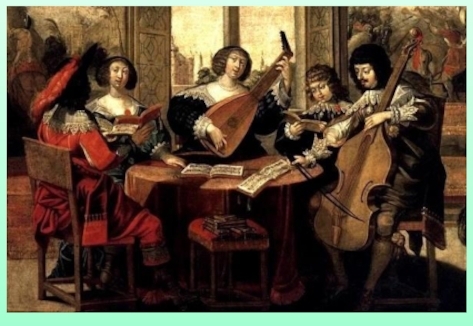 04.01.2024
«МЕНУЭТ»
«ПРОГУЛКА ПО ПАРИЖУ»
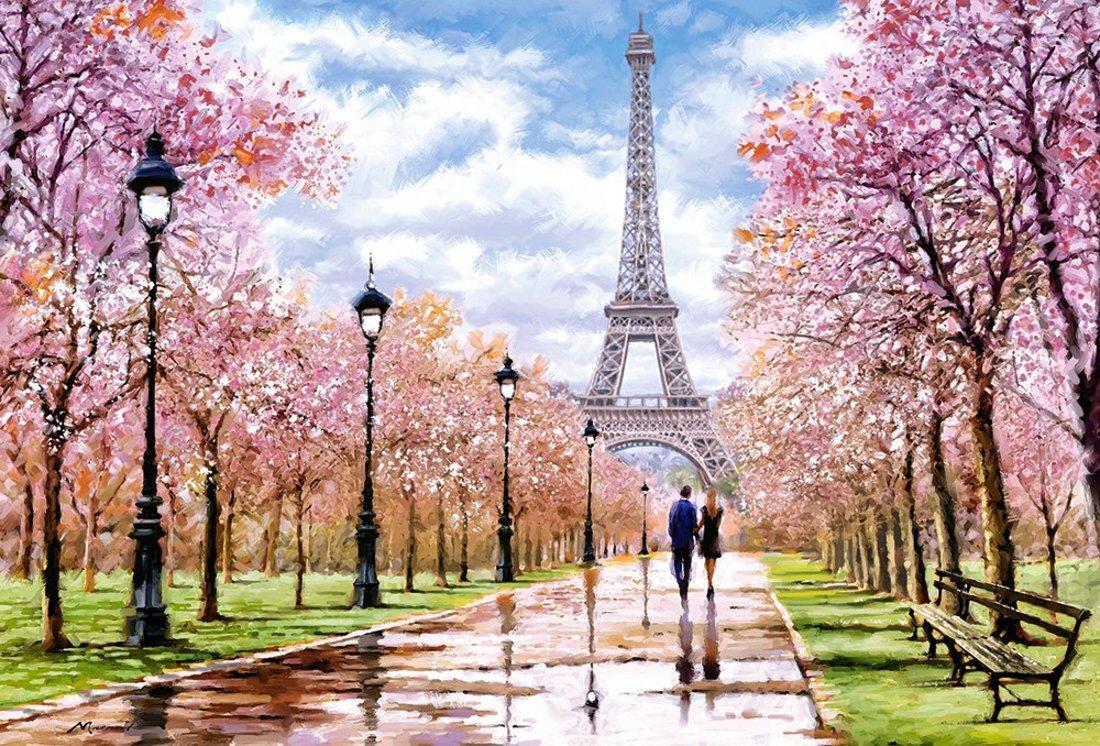 «ЧАРДАШ»
«ПОЛОНЕЗ»
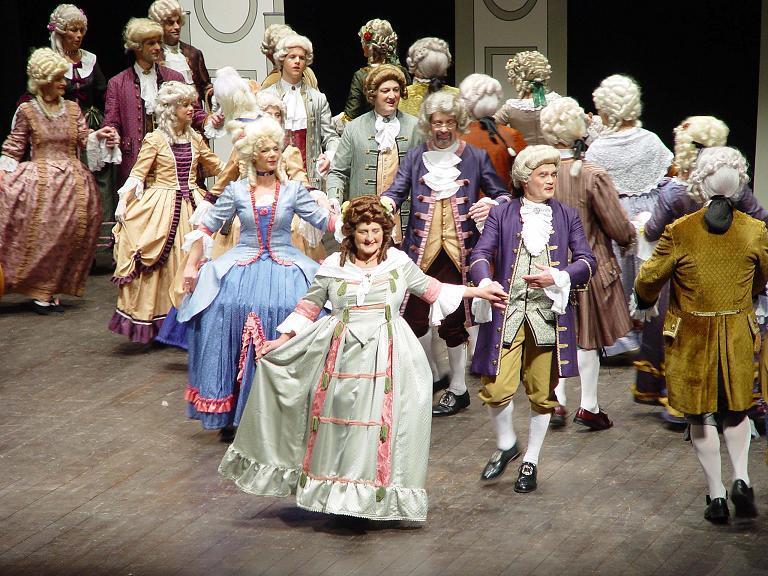 «КАСЬЯНКА, ТОМ И ПЛУТ»
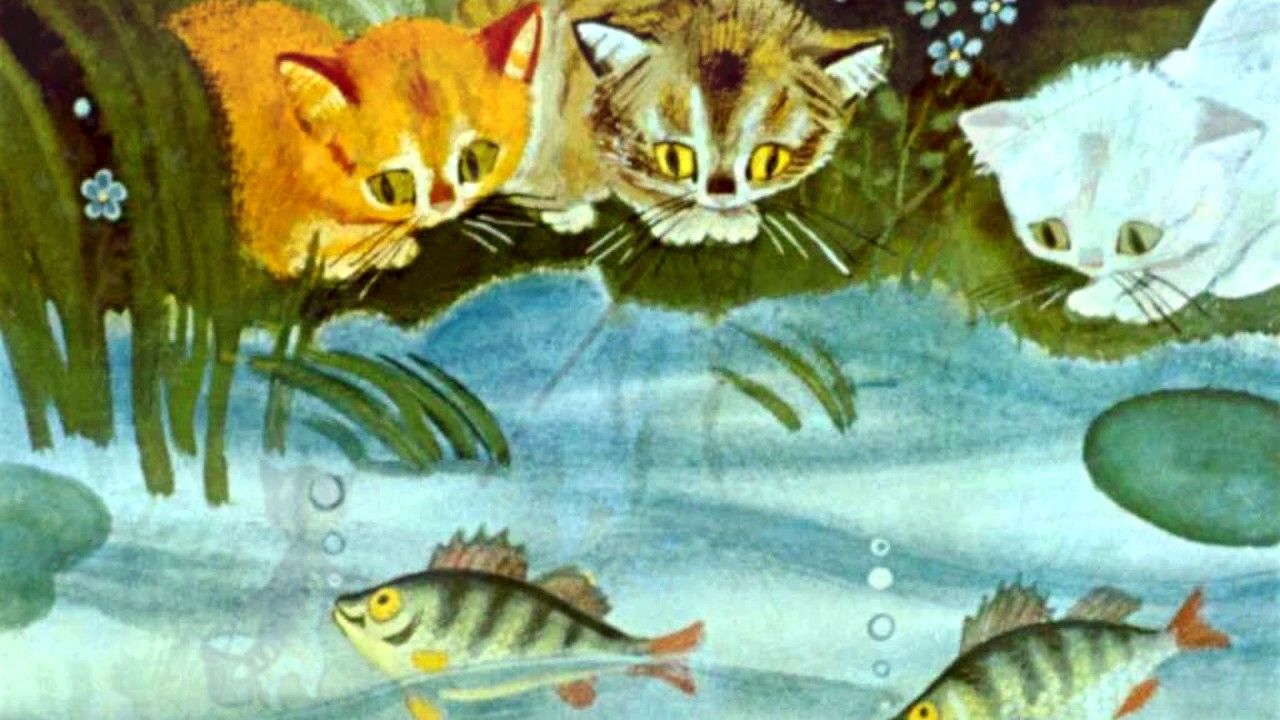 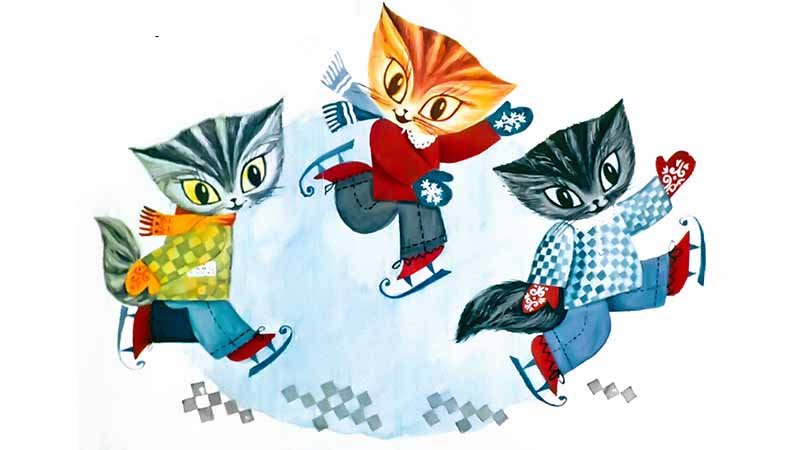 .
«ДЕНЬ НЕПОСЛУШАНИЯ»
«ВЕЧНОЕ ДВИЖЕНИЕ» .
Спасибо за внимание!С наступающим Новым годом!
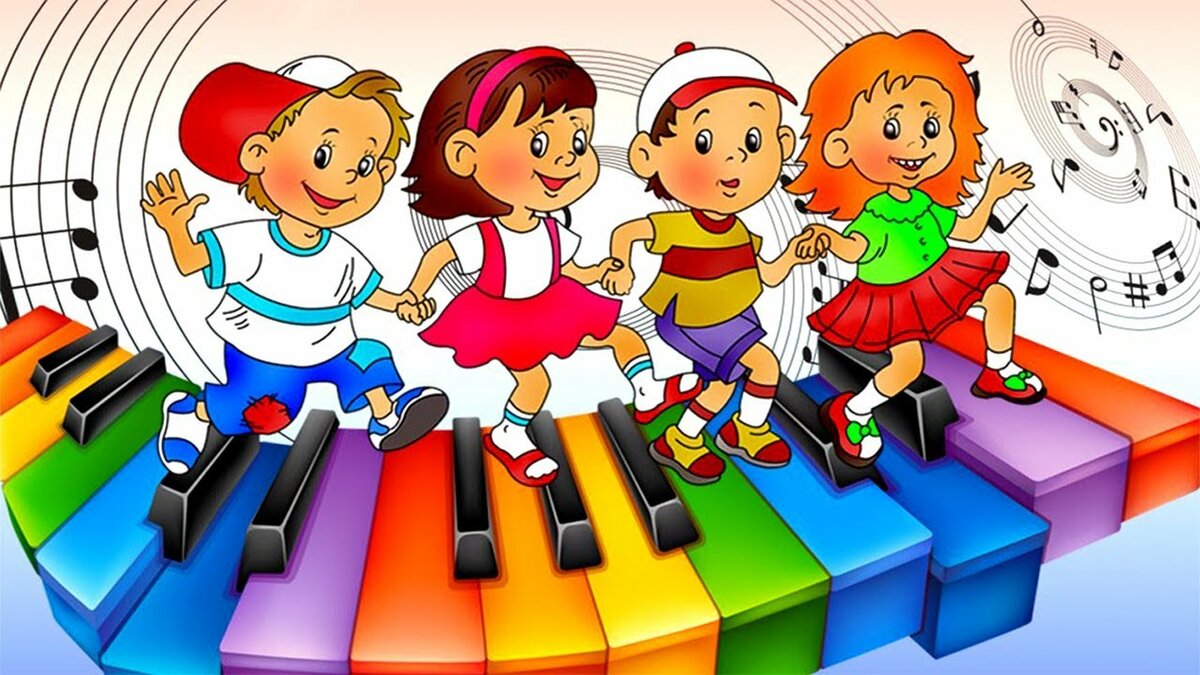 Используемые материалы
https://phonoteka.org/uploads/posts/2021-05/1620269974_54-phonoteka_org-p-novogodnie-uzori-fon-59.jpg
https://cdn141.picsart.com/282695190017211.png
https://catherineasquithgallery.com/uploads/po 
https://i.pinimg.com/originals/e7/7d/b0/e77db0 
https://static.tildacdn.com/tild6638-3463-4735 
https://img-fotki.yandex.ru/get/9895/16969765 
https://3mu.ru/wp-content/uploads/2015/11/pozd 
https://luckclub.ru/images/luckclub/2020/09/f1 
https://i.pinimg.com/originals/e6/a0/17/e6a017 
https://catherineasquithgallery.com/uploads/posts/2021-02/1613715598_171-p-novogodnii-fon-dlya-prezentatsii-222.png 
https://www.lis-shop.ru/upload/Pics/45250-1.jpg